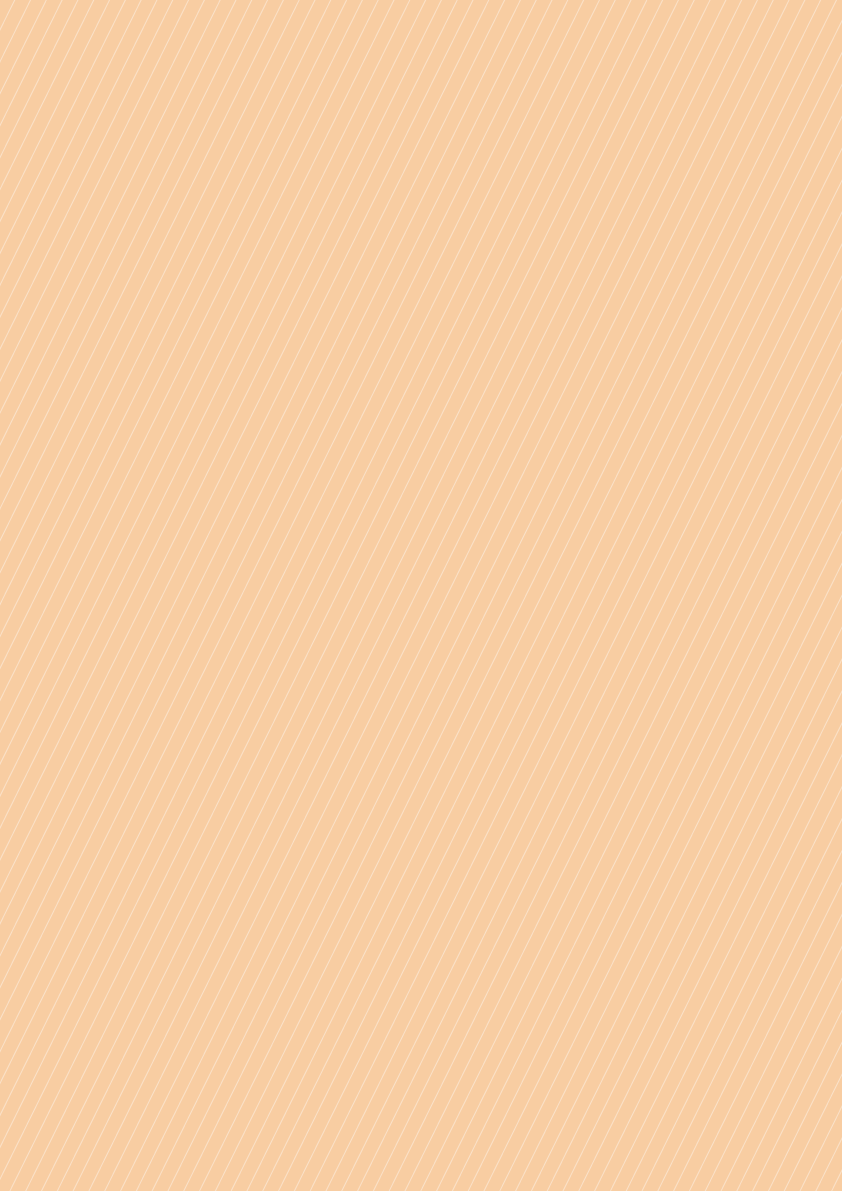 PHÒNG GIÁO DỤC VÀ ĐÀO TẠO QUẬN LONG BIÊN
TRƯỜNG MẦM NON HOA SỮA
GIÁO ÁN KHÁM PHÁ
Đề tài: Sự kì diệu của đôi tai
Lứa tuổi: 3 - 4 tuổi
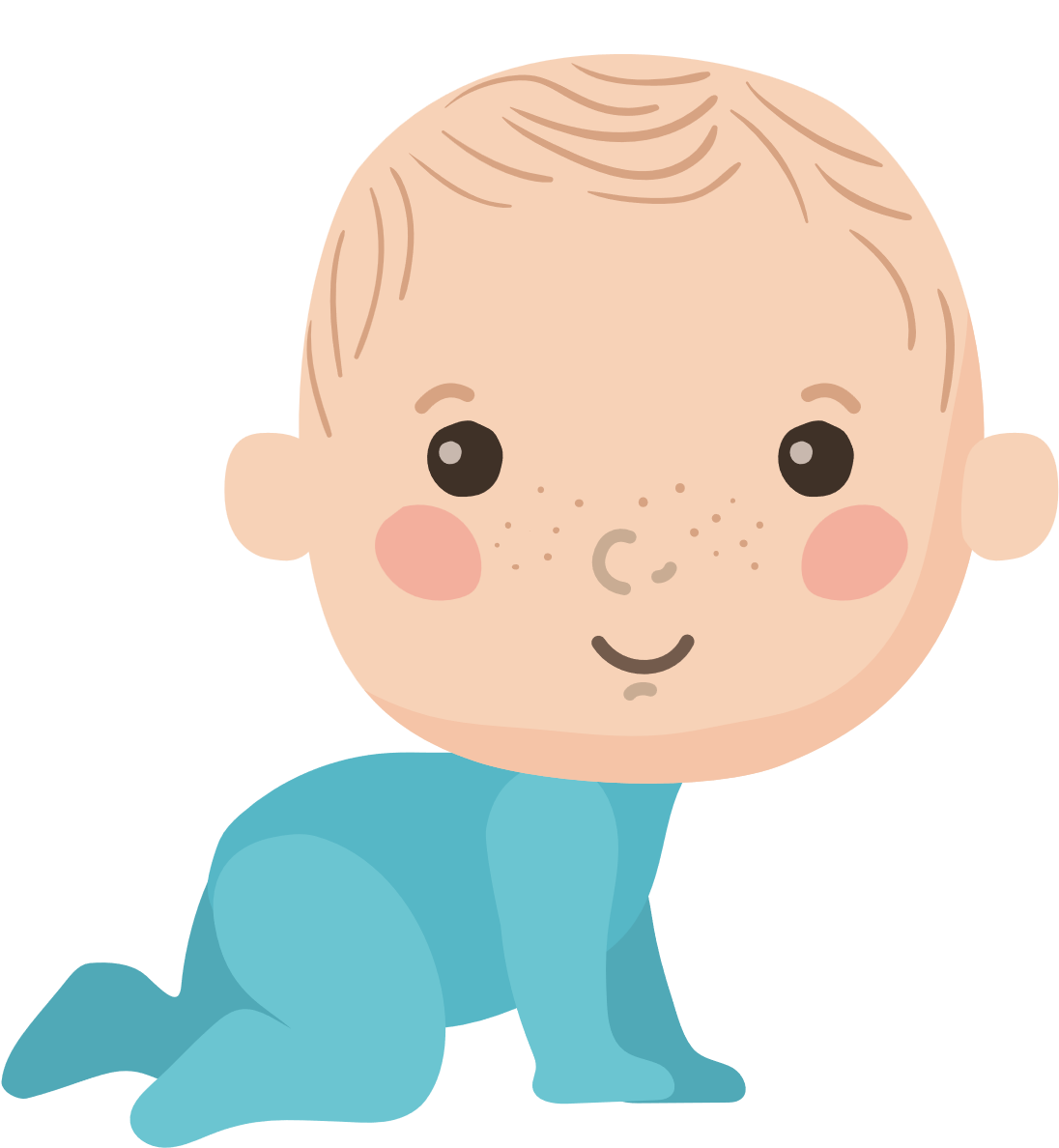 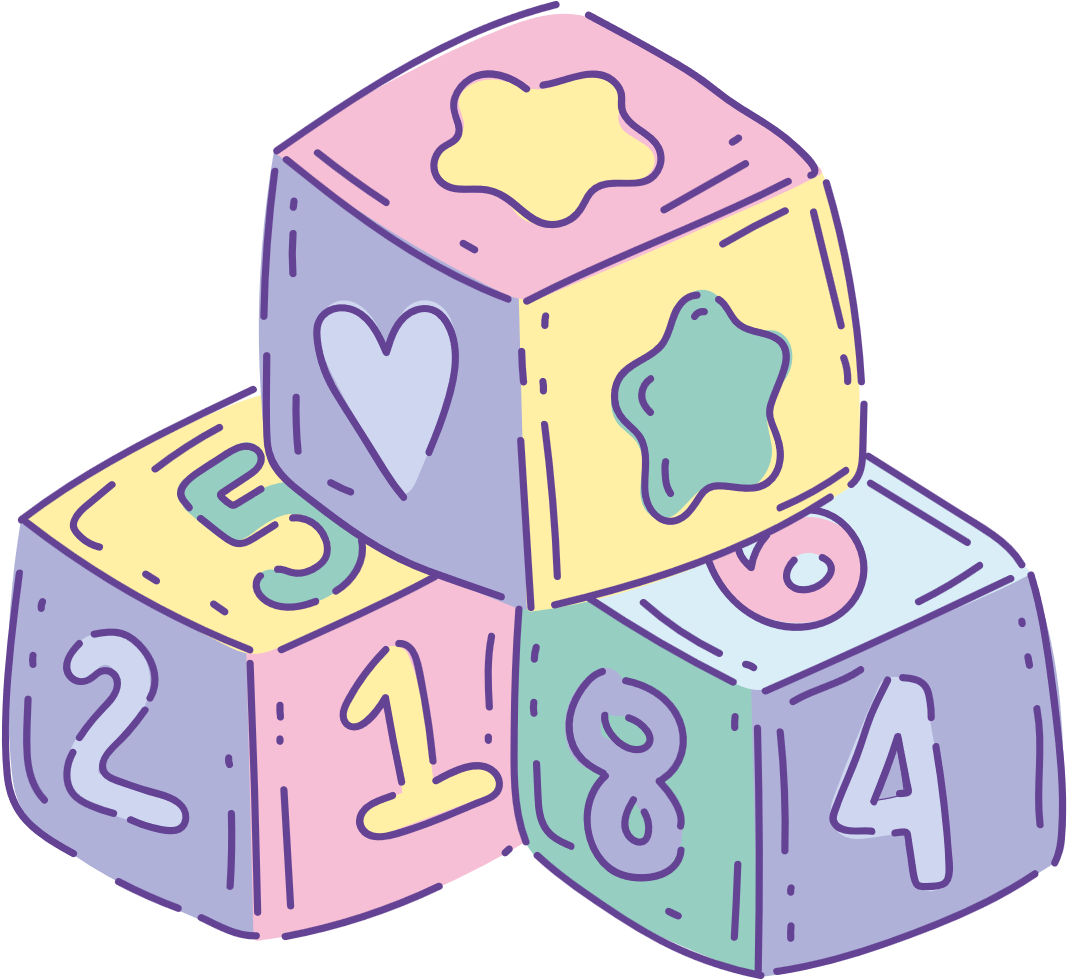 Mời các con cùng lắng nghe âm thanh
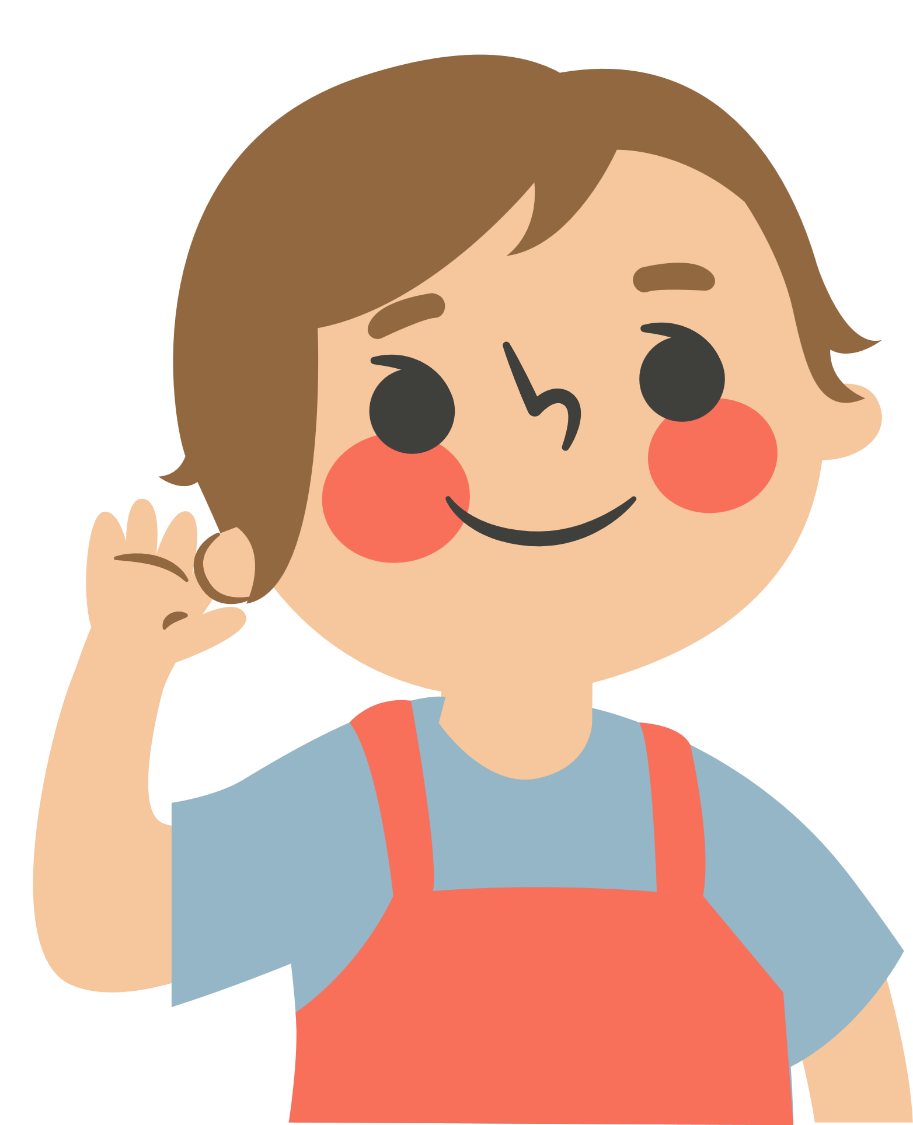 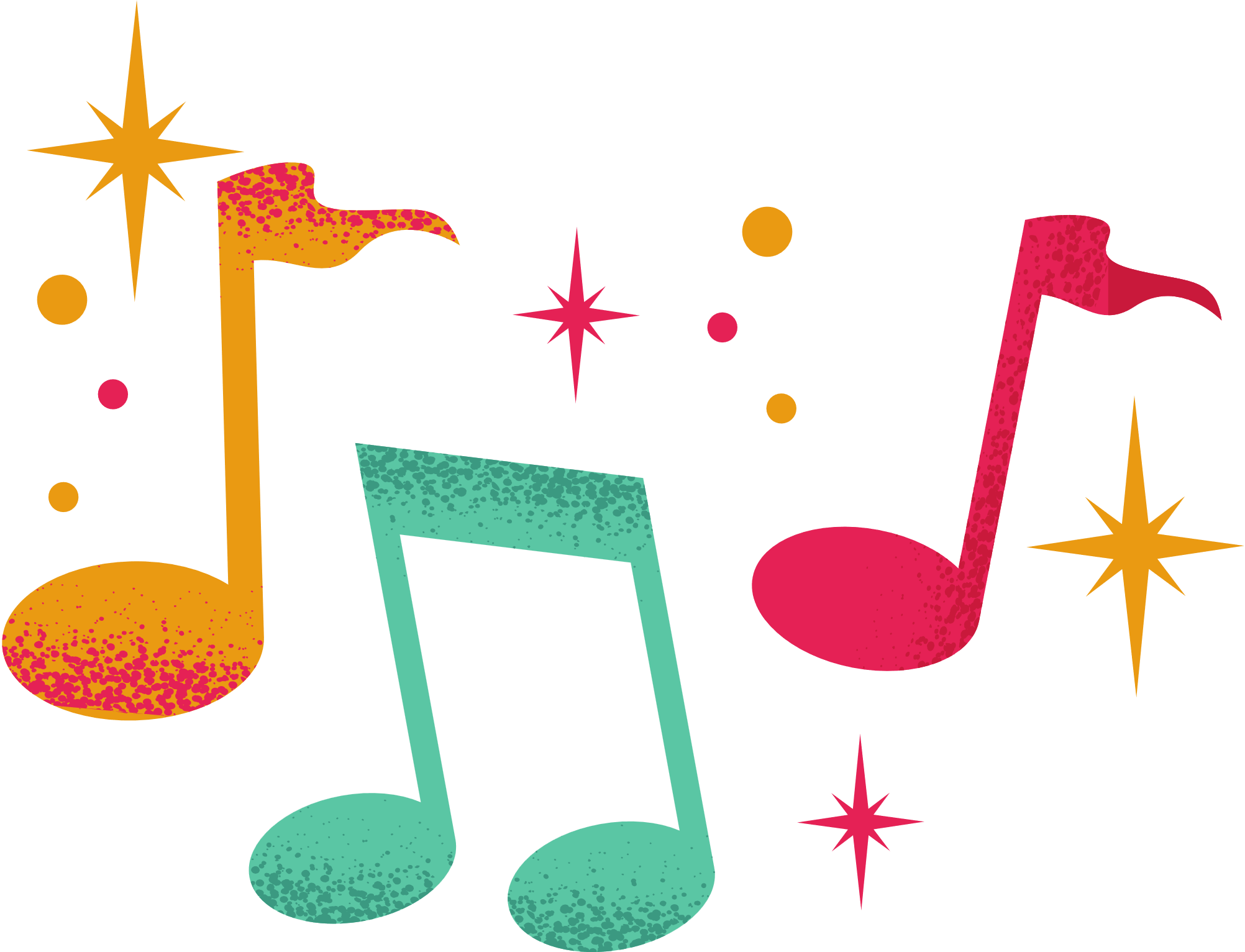 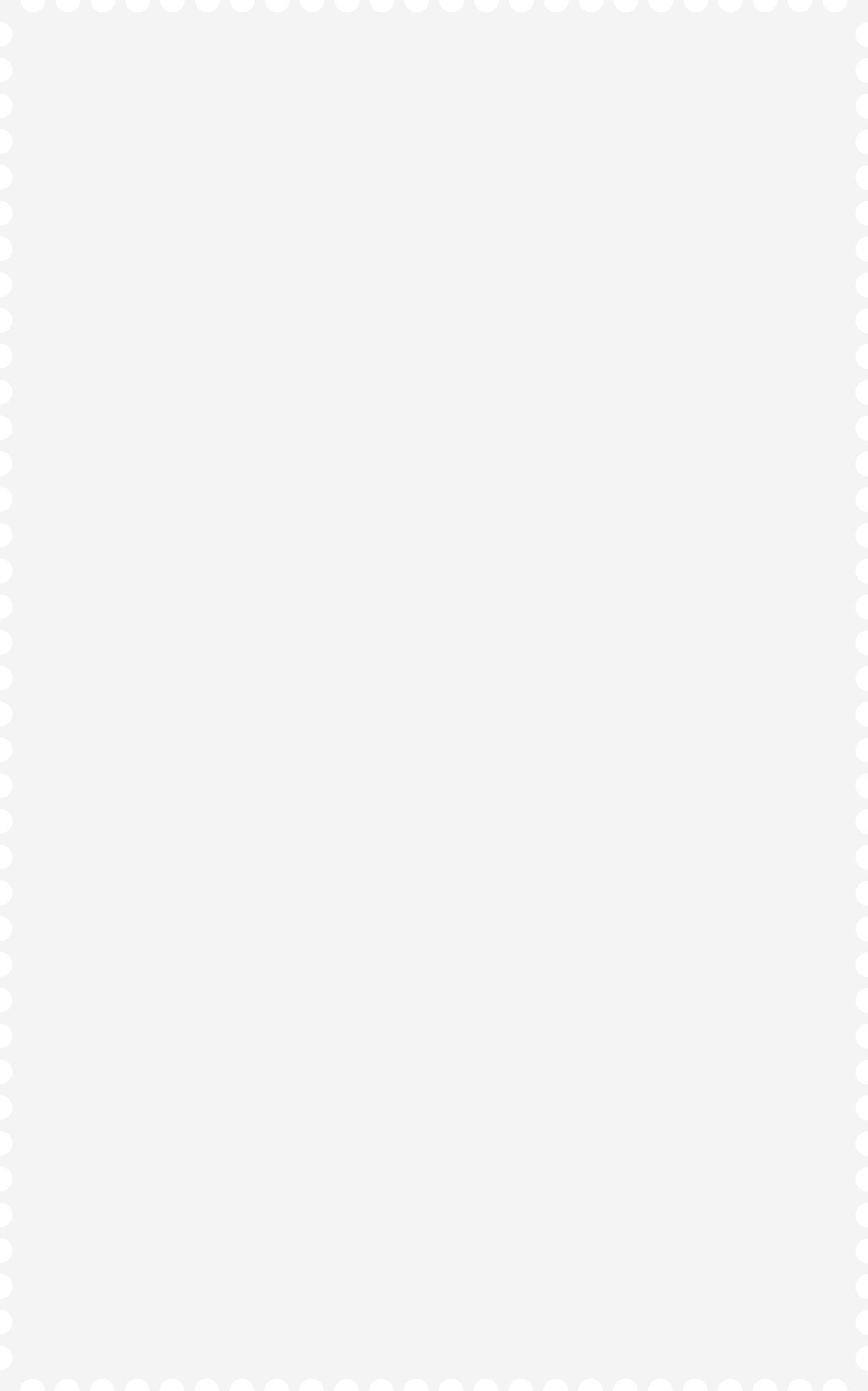 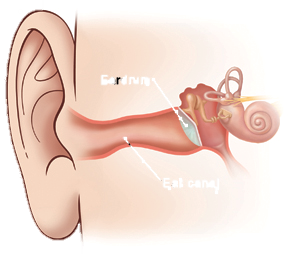 Màng nhĩ
Vành tai
Ống tai
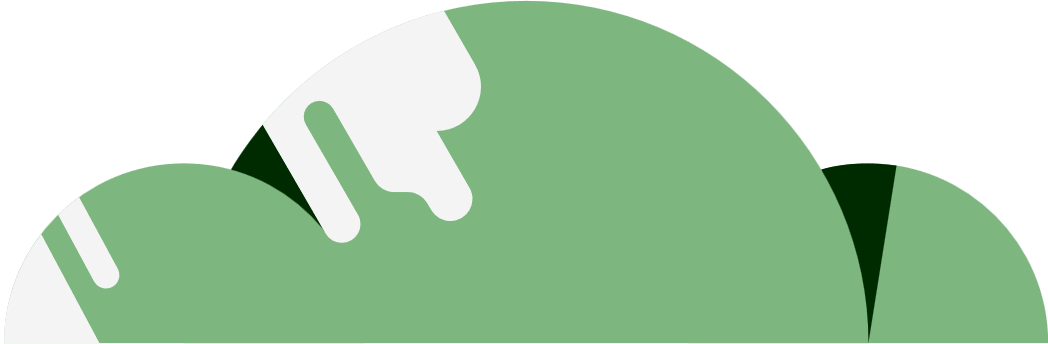 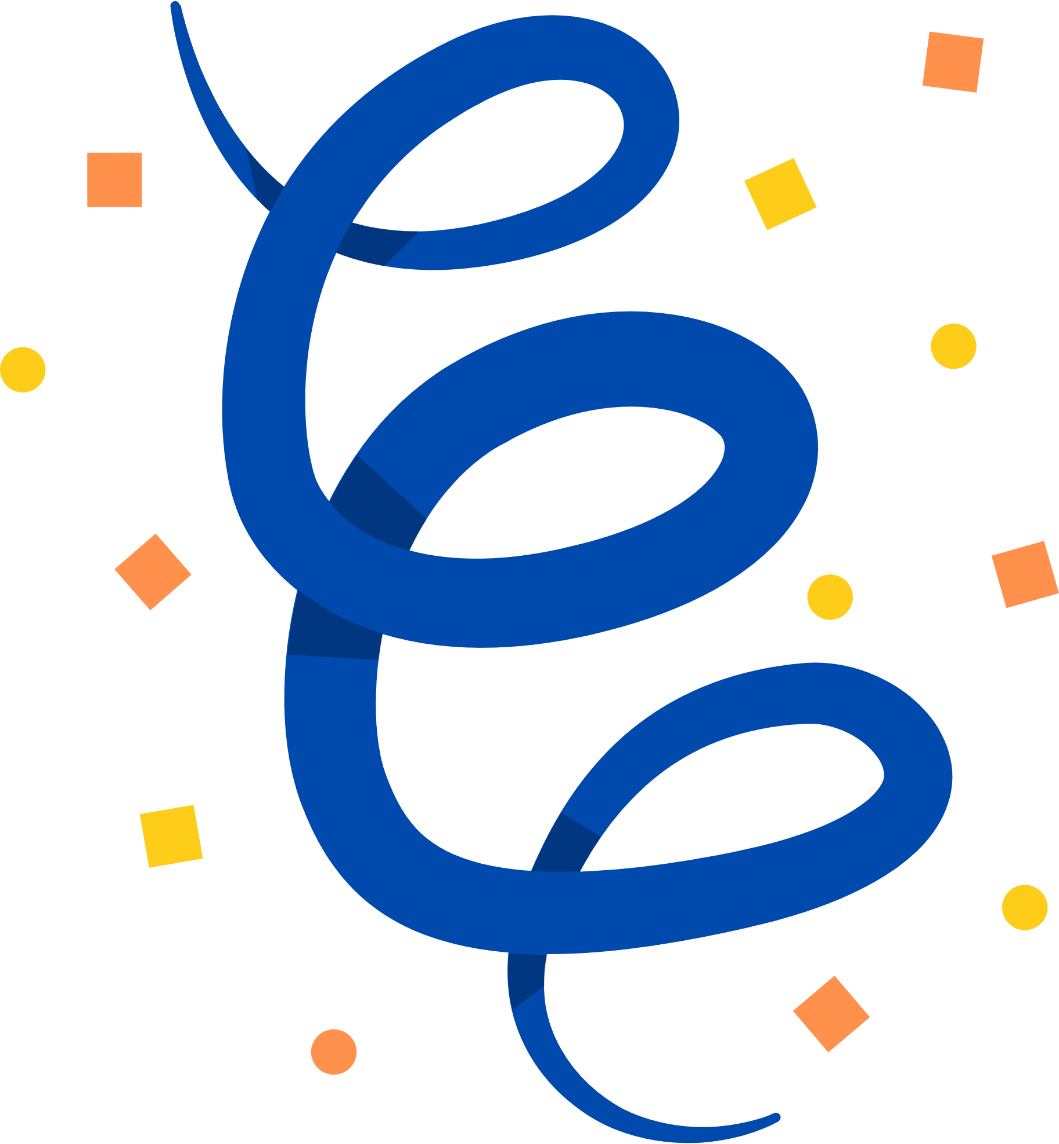 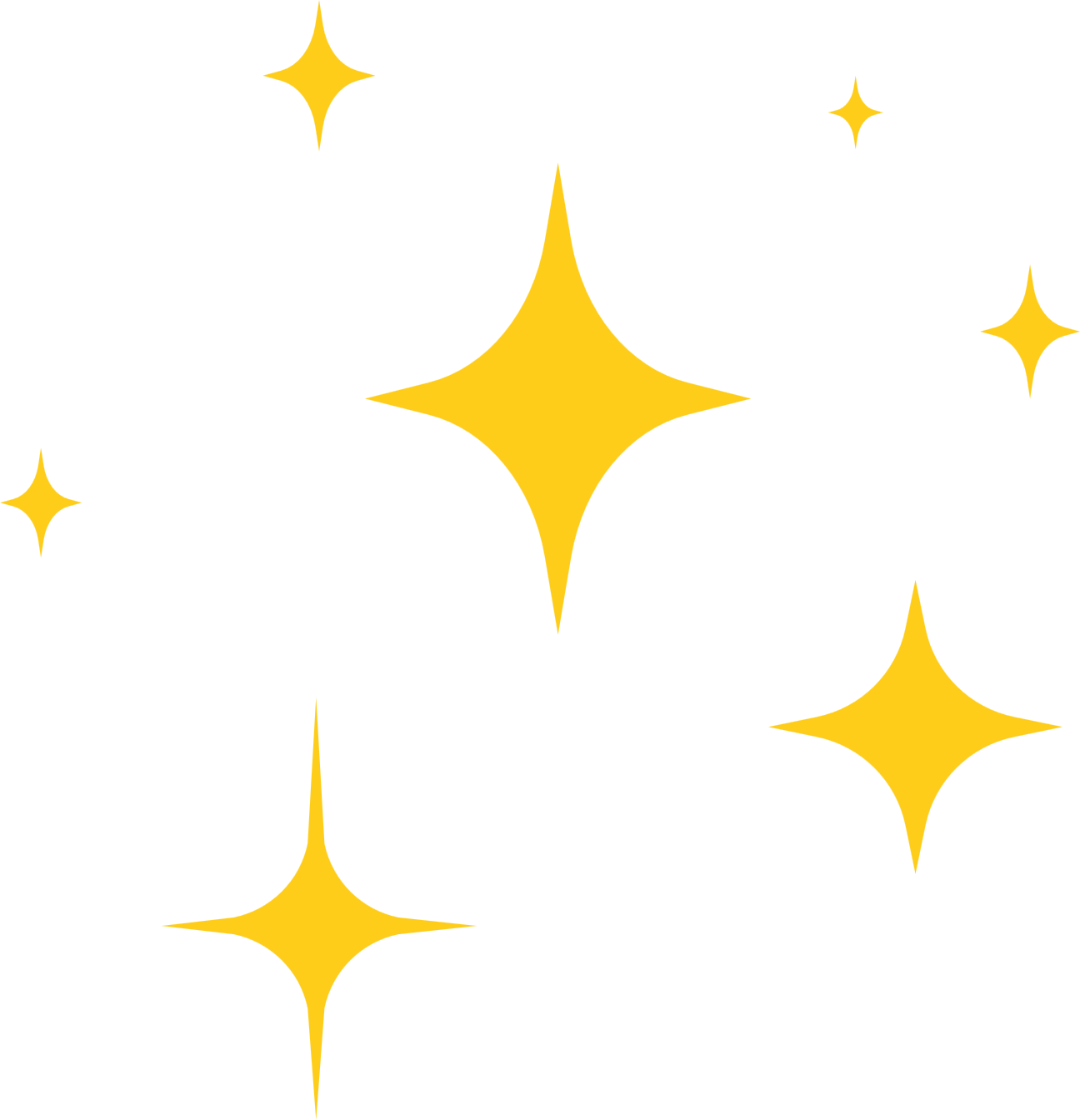 Nghe nhạc không lời
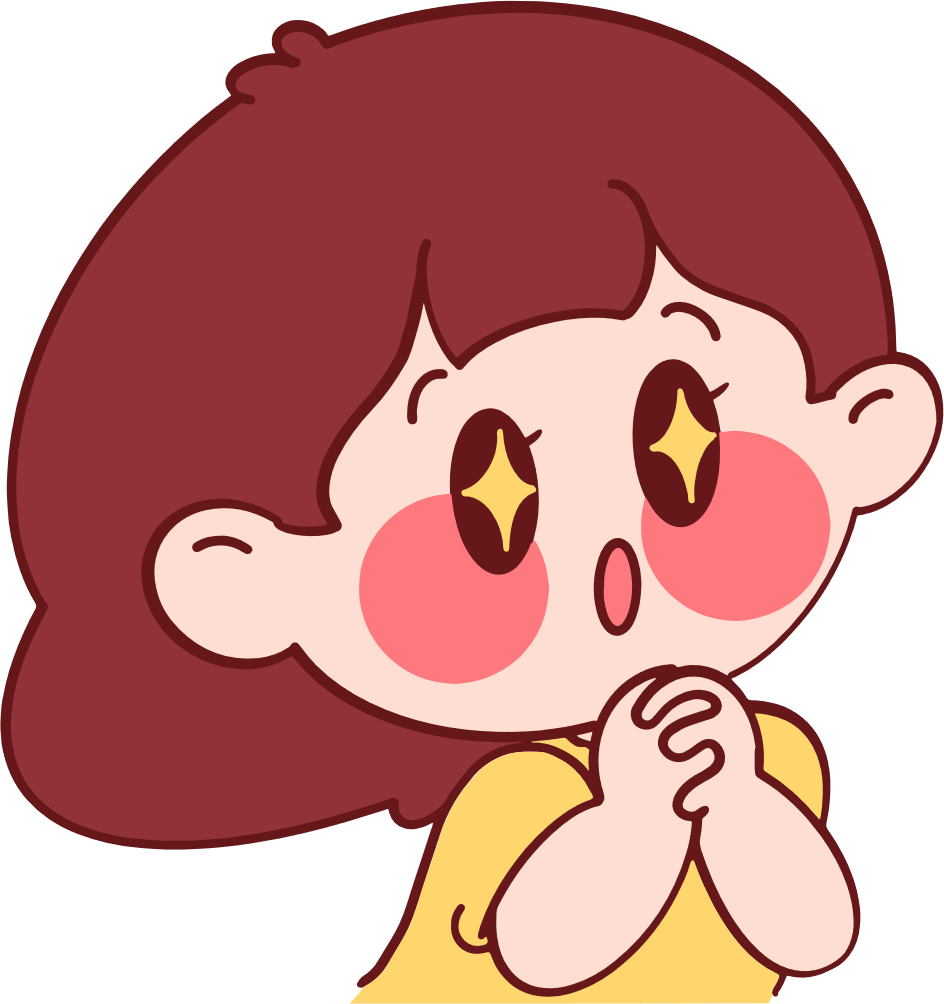 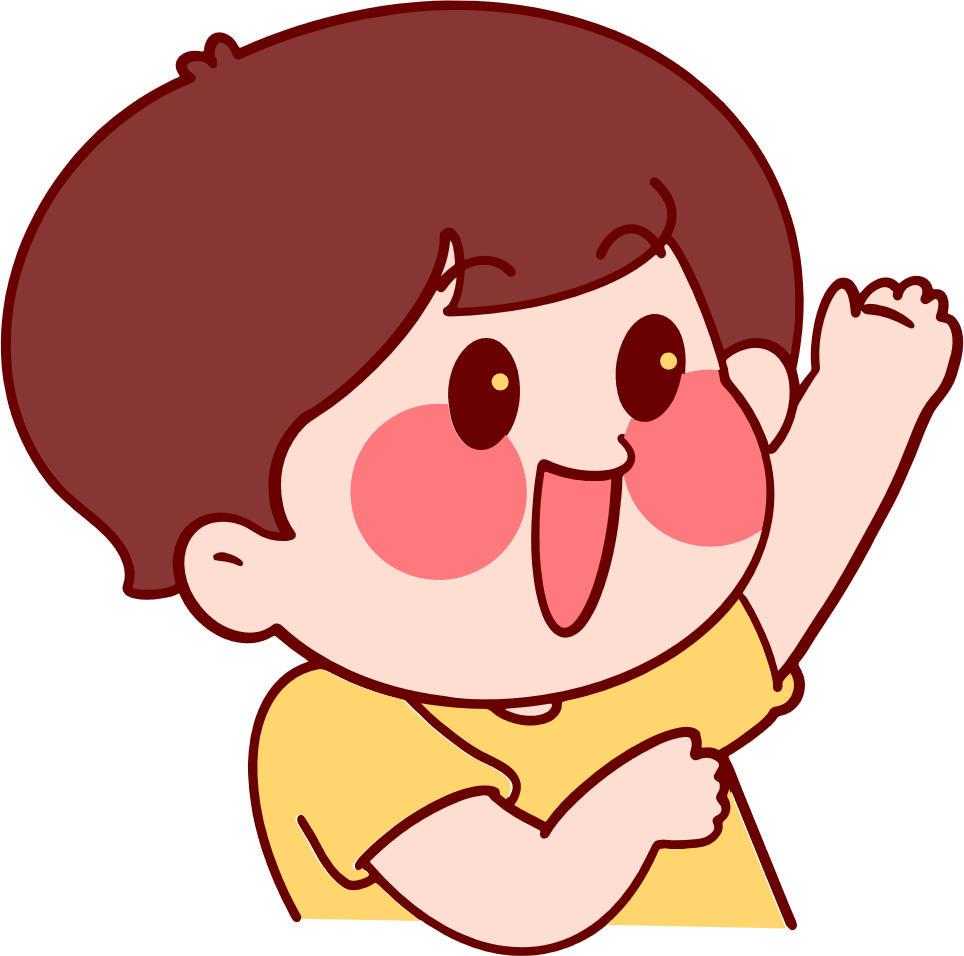 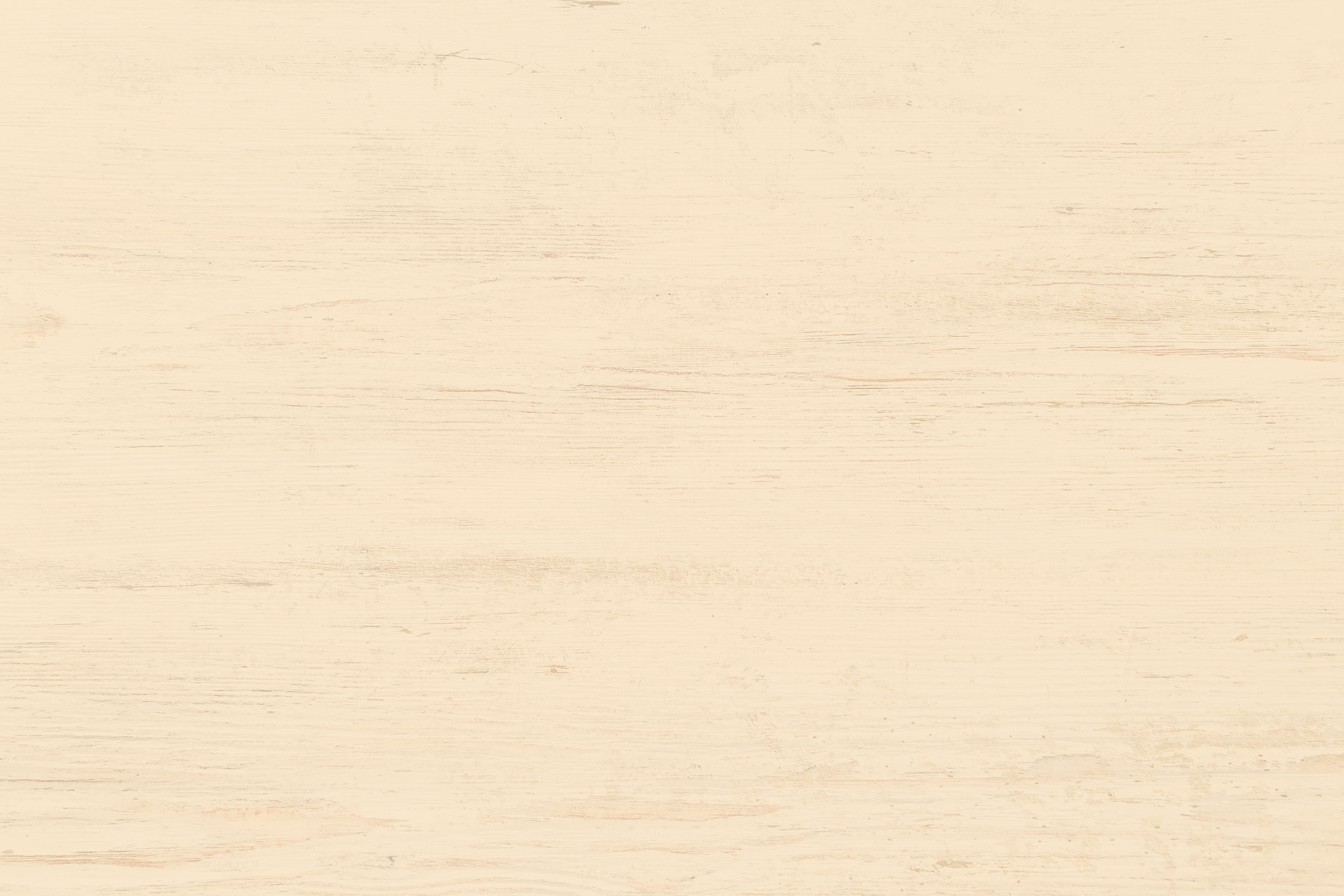 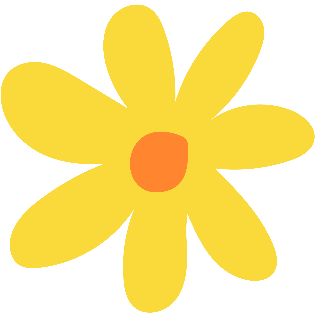 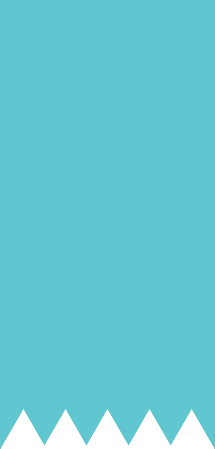 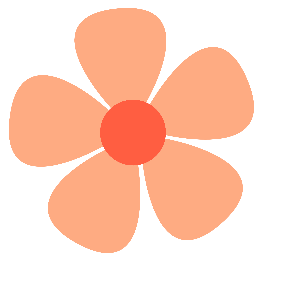 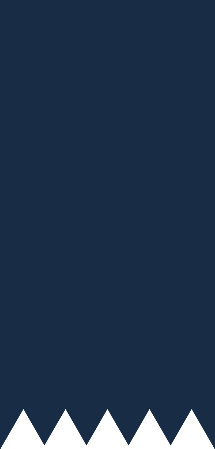 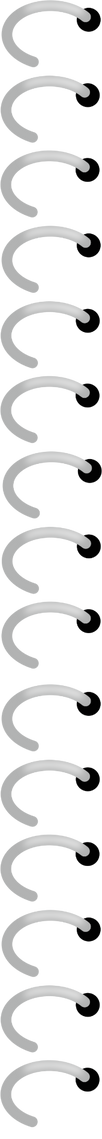 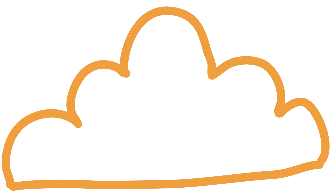 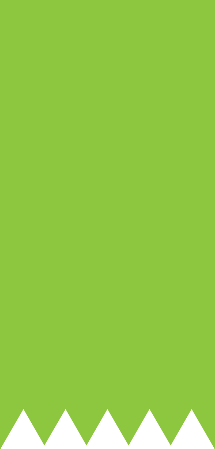 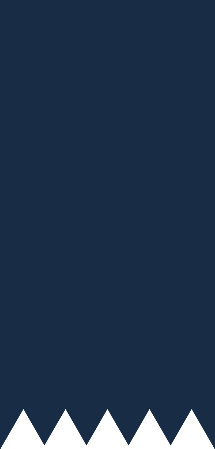 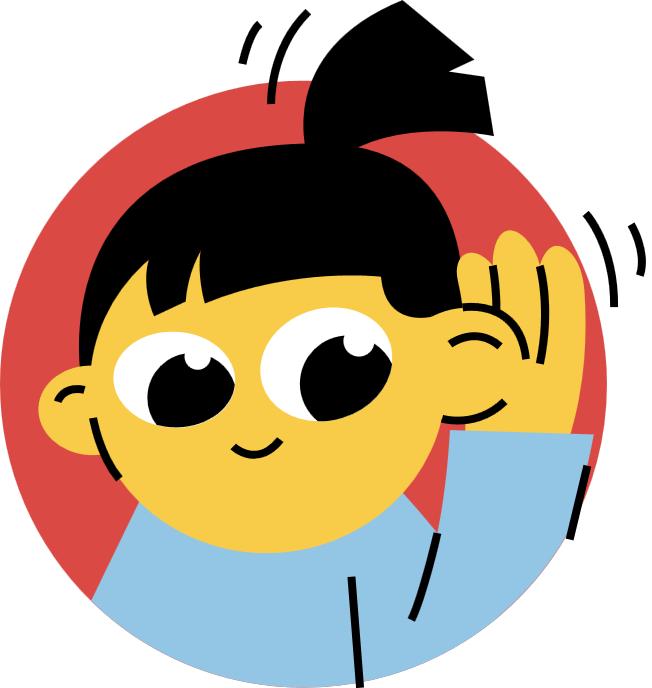 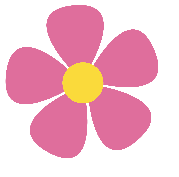 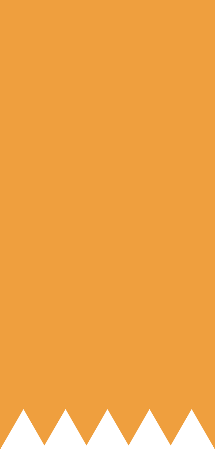 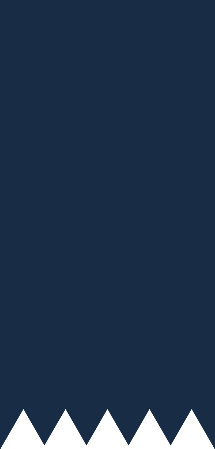 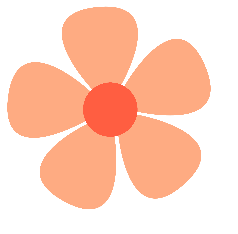 Lắng nghe âm thanh ở gần
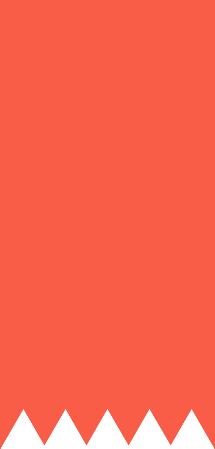 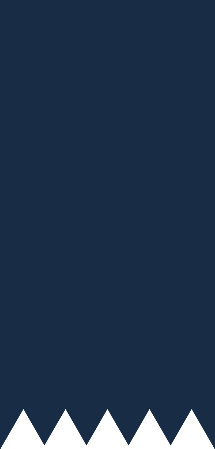 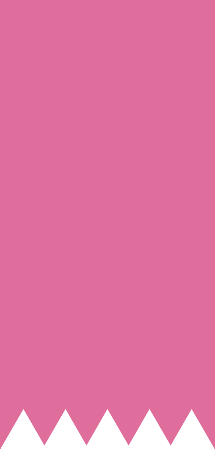 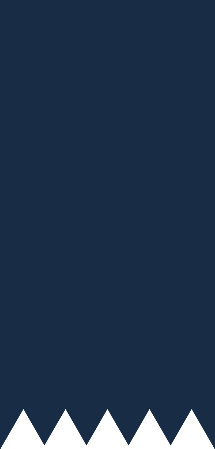 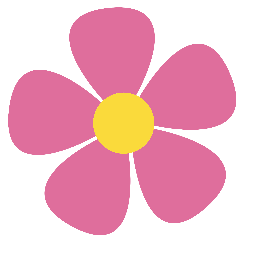 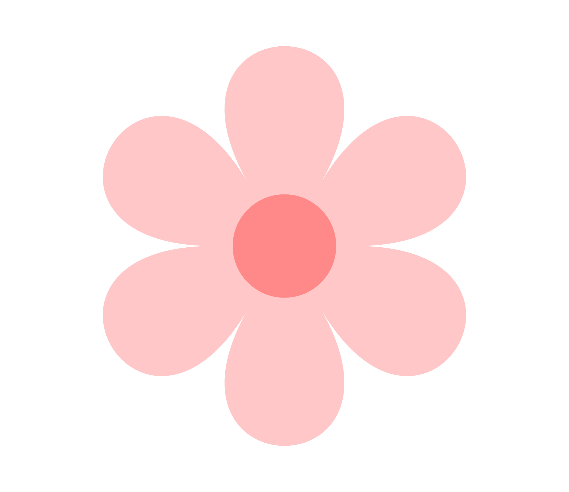 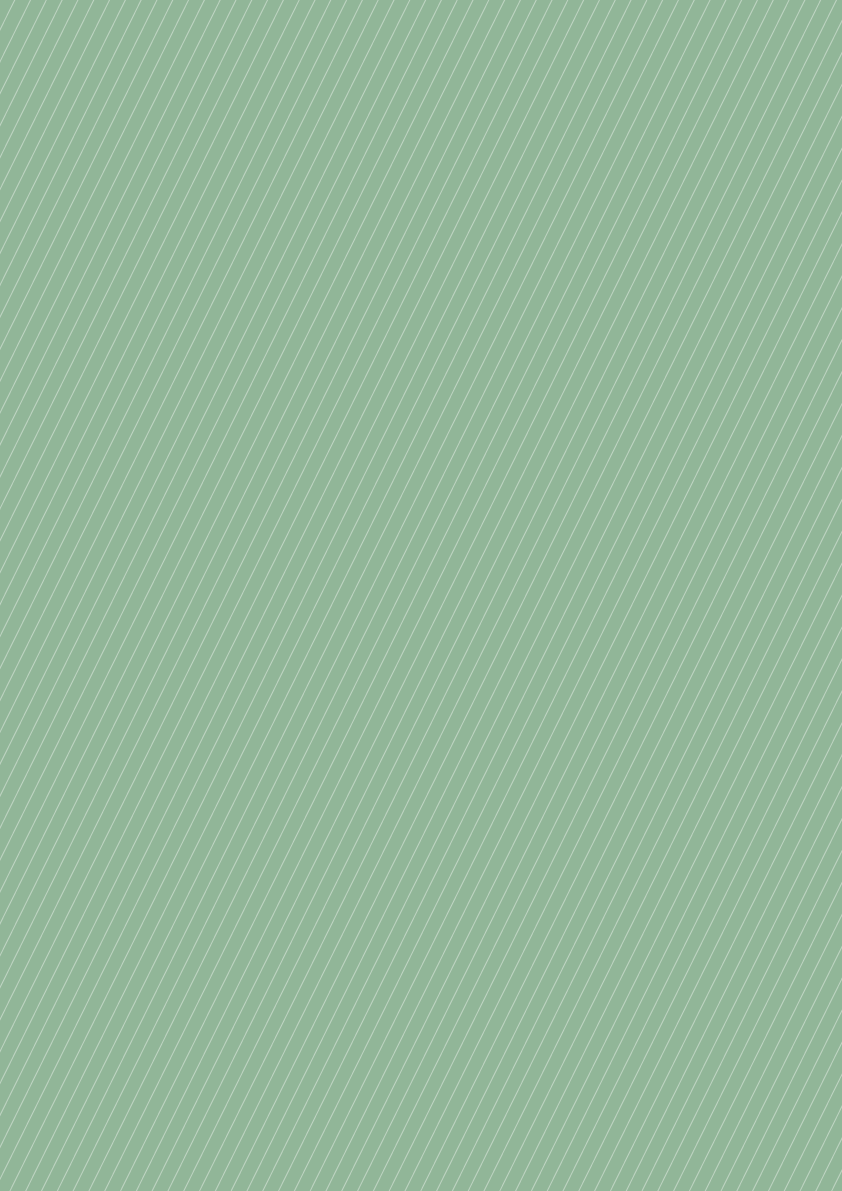 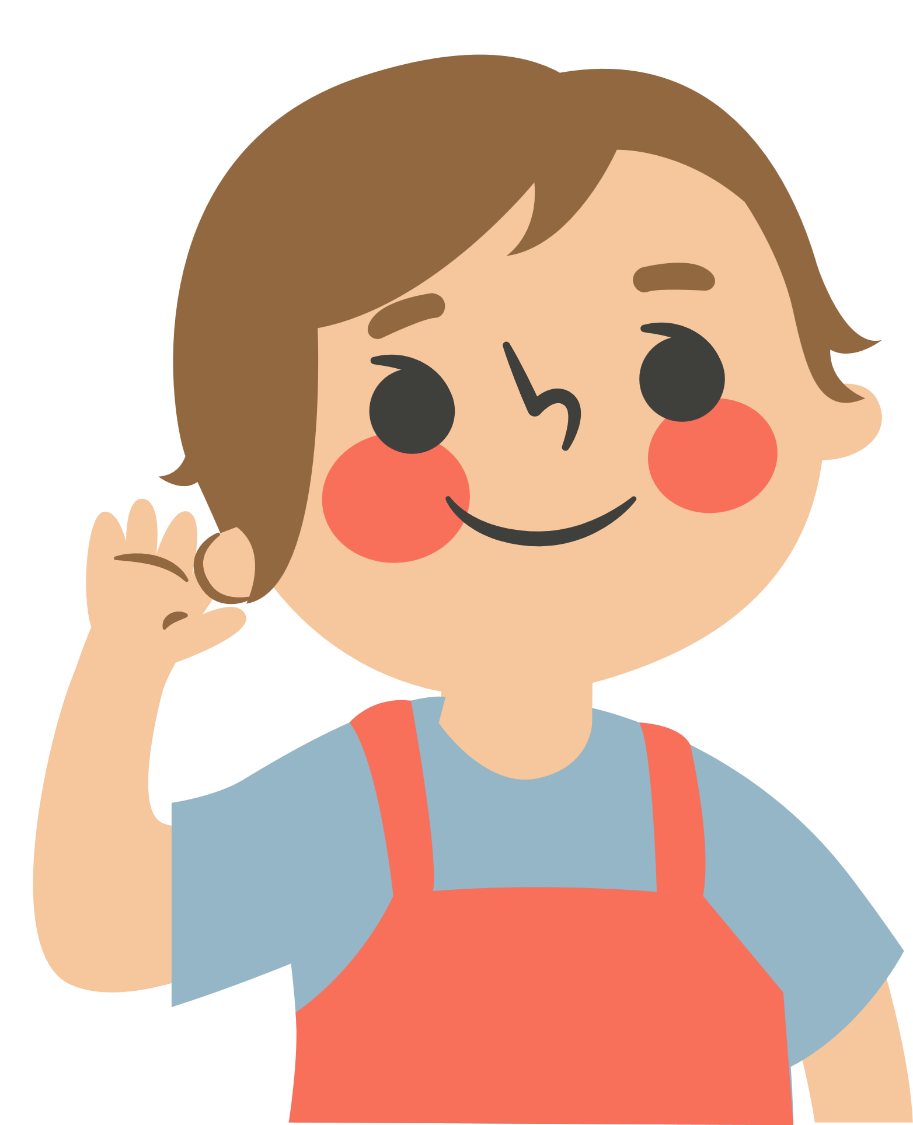 Lắng nghe âm thanh ở xa hơn
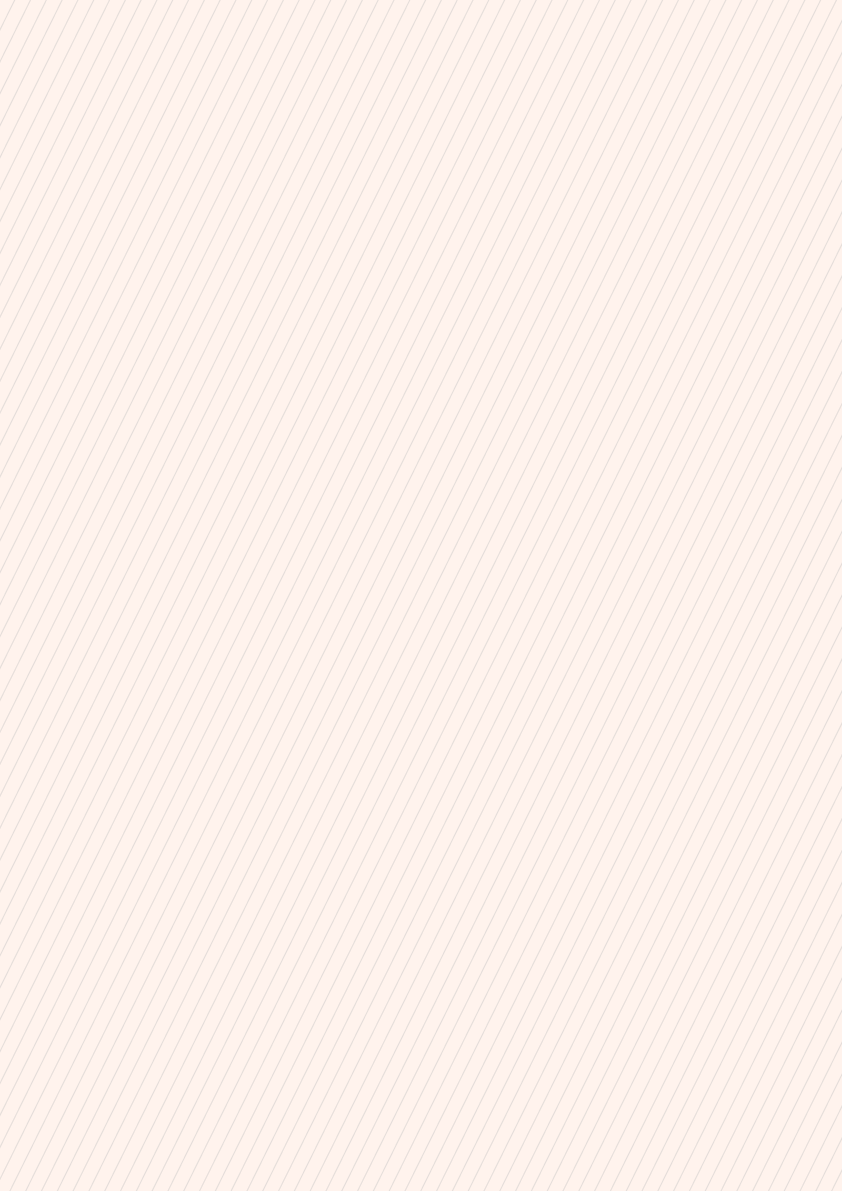 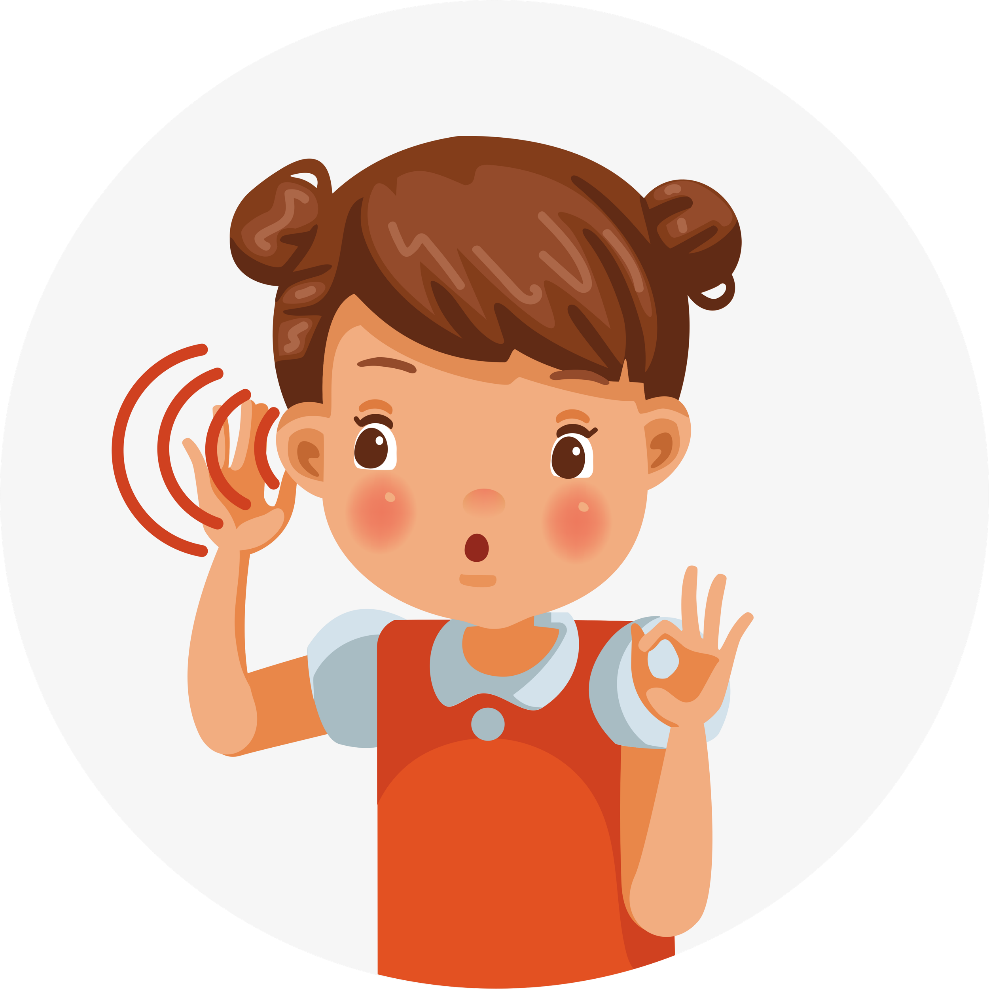 Lắng nghe âm thanh ở xa nhất
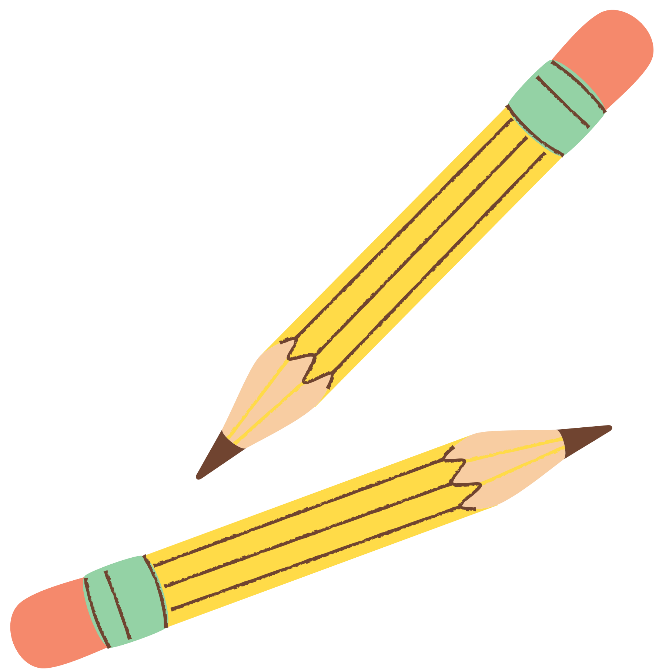 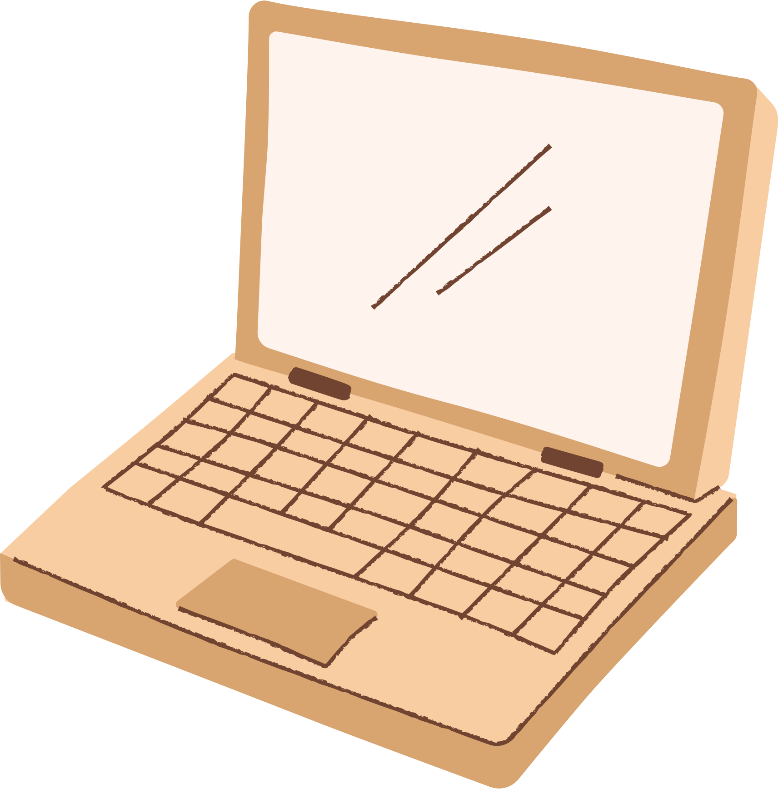 Trò chơi
Truyền âm thânh
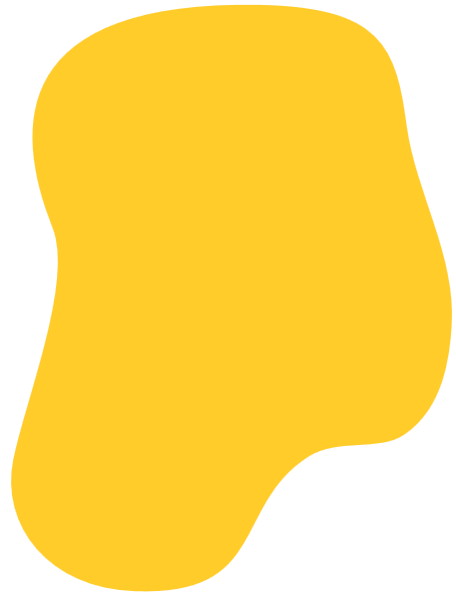 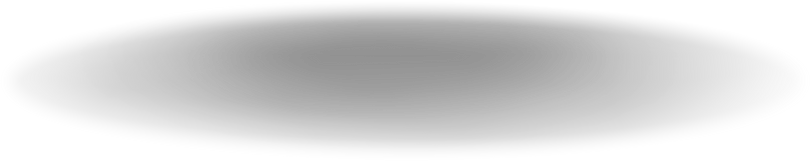 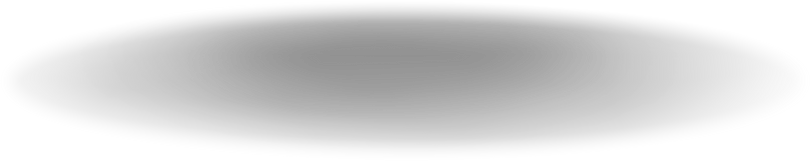 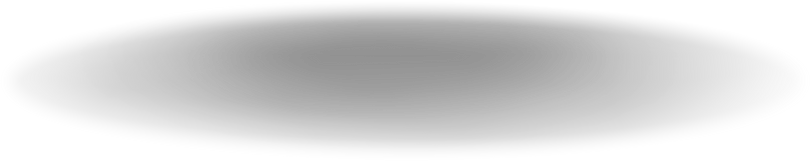 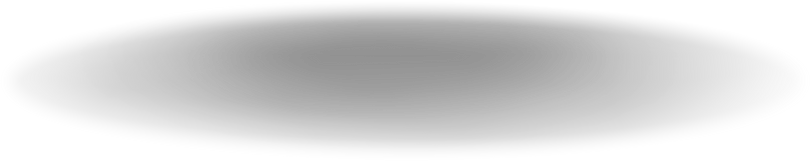